Where do we go from here? ICWA after Haaland v. Brackeen
Sheldon Spotted Elk, JD
Culturally Relevant Design
Thought Exercise:
What does family wellbeing mean in your Tribe?

What are the Tribal values that we show up with for families when they are struggling or failing?
Gold standard of child welfare
Active efforts to keep children safely with their families or to reunify them with their families.
Placement Preferences to keep them connected to identity and culture.
All within a community context (Transfer).
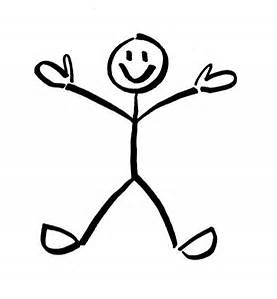 Restorative Justice social discipline window
Paul McCold and Ted Wachtel, https://www.iirp.edu/defining-restorative/social-discipline-window
Attack on the Indian Family
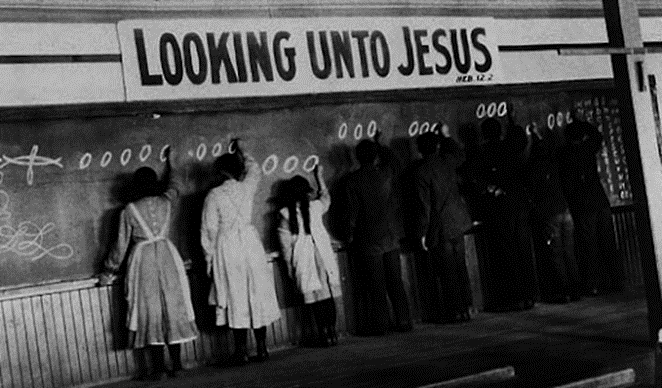 Indian Civilization Act of 1819
Treaty relationship connected to Indian families 	
(see: Indian Children and the Federal Trust Relationship, Fletcher & Singel)
Indian Boarding Schools (523)
Termination Era (1950s)
Indian Adoption Project
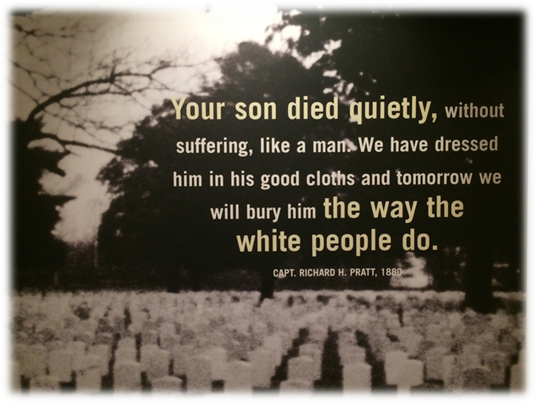 ICWA Legal Responsibilities
Identification of “Indian Child(ren)”
Proper exercise of jurisdiction
Proper notice of proceedings
“Active efforts” to preserve the family
Use of QEW & proper standard of review
Placement preferences
Transfer to Tribal Court(s)
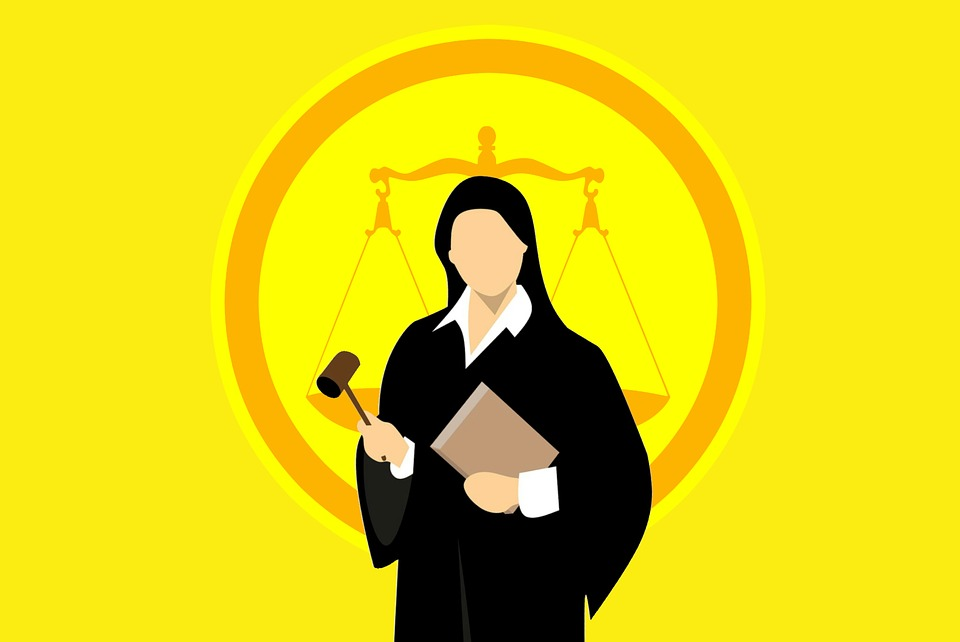 “Kill the Indian, Save the Man”
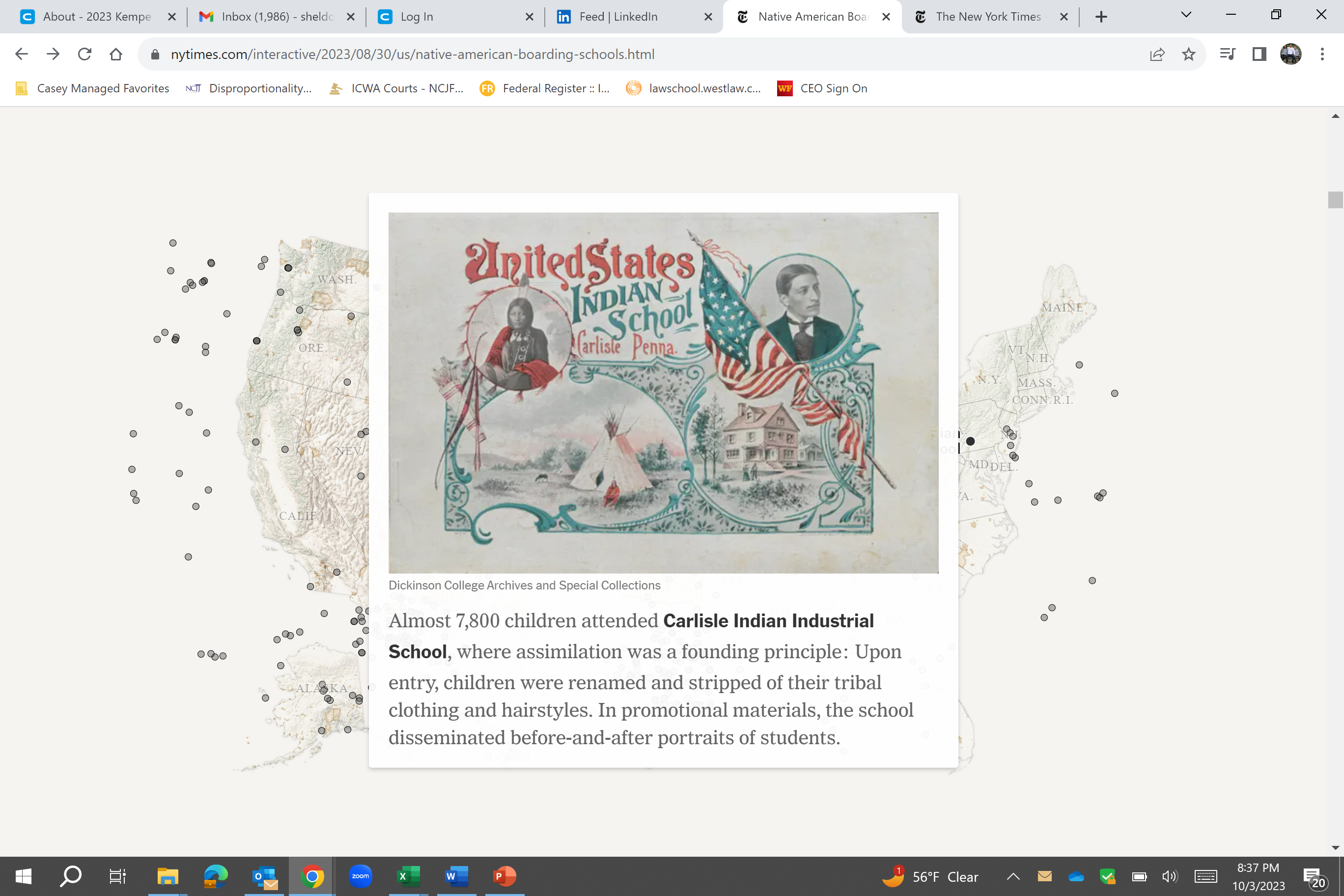 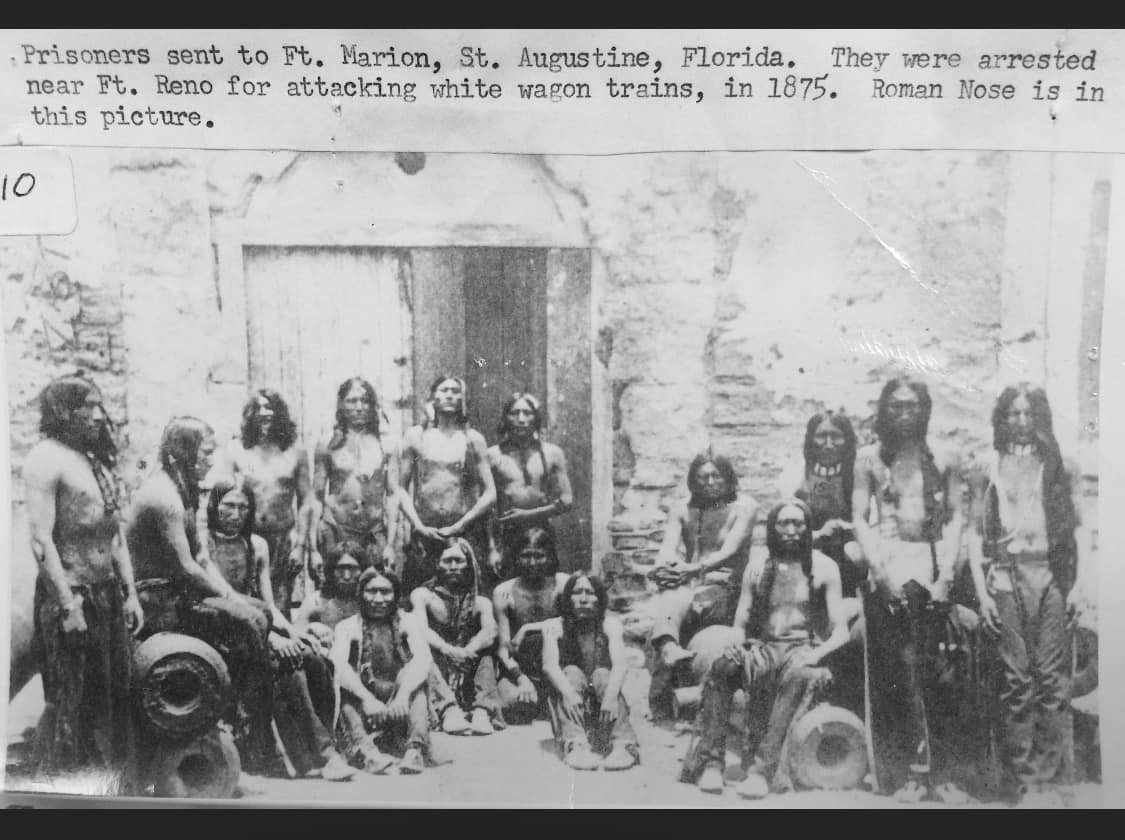 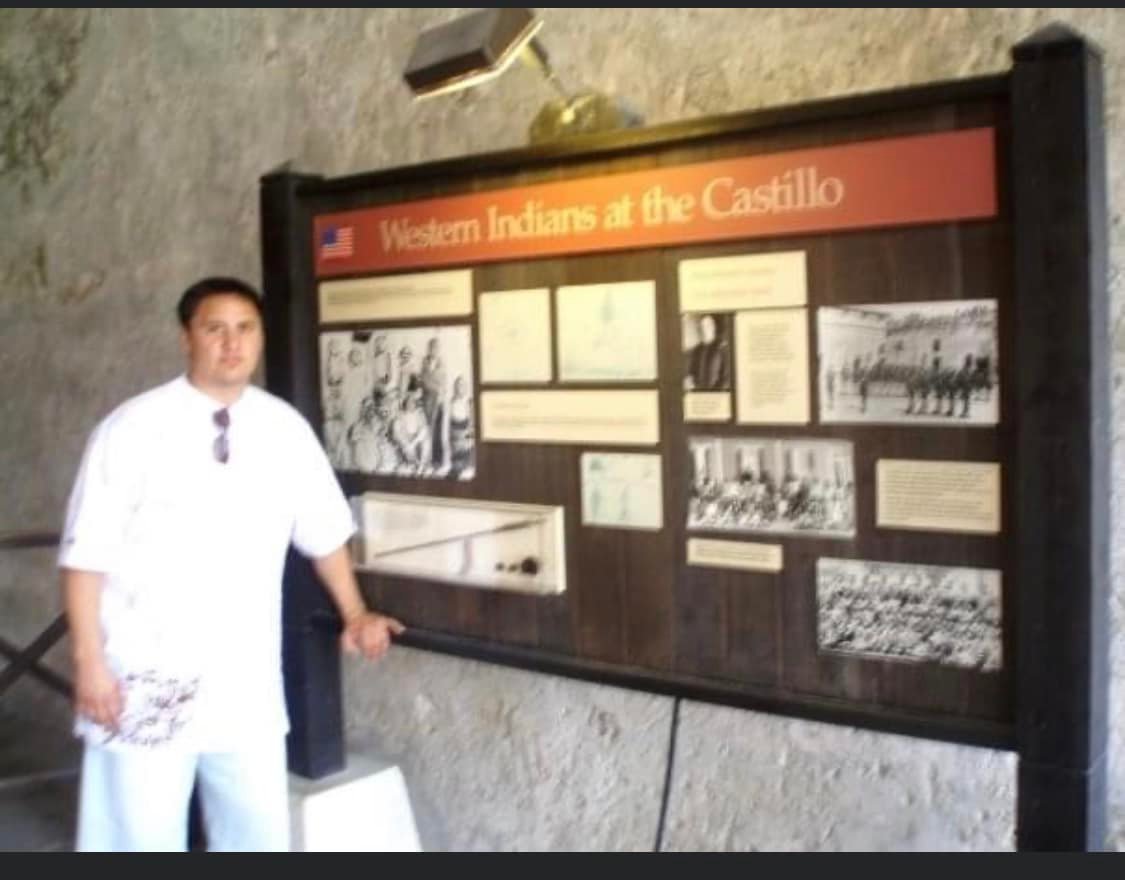 What does Haaland v. Brackeen hold?Summary
In this 7-2 opinion (Alito and Thomas dissent) the Supreme Court rejected all the challengers' arguments, and:
ICWA is deemed consistent with Congress’ Constitutional Authority under Article 1.
Claims that ICWA’s active efforts requirement (§ 1912(d)) and placement preferences (§ 1915) violated the principles of anti-commandeering are rejected on the merits.
No party before the Court had standing to raise equal protection challenges to ICWA’s placement preferences (§ 1915)
Tribal ICWA Rights: Indian Child, Notice, Intervention
Considerations:
Who is an “Indian child” for your Tribe? How is “membership” defined?
BIA Notice Agent update
Urgency: How fast can “Indian child” determination be made?
(I.e. Opening the certified mail by notice agent, communication with enrollment for verification)
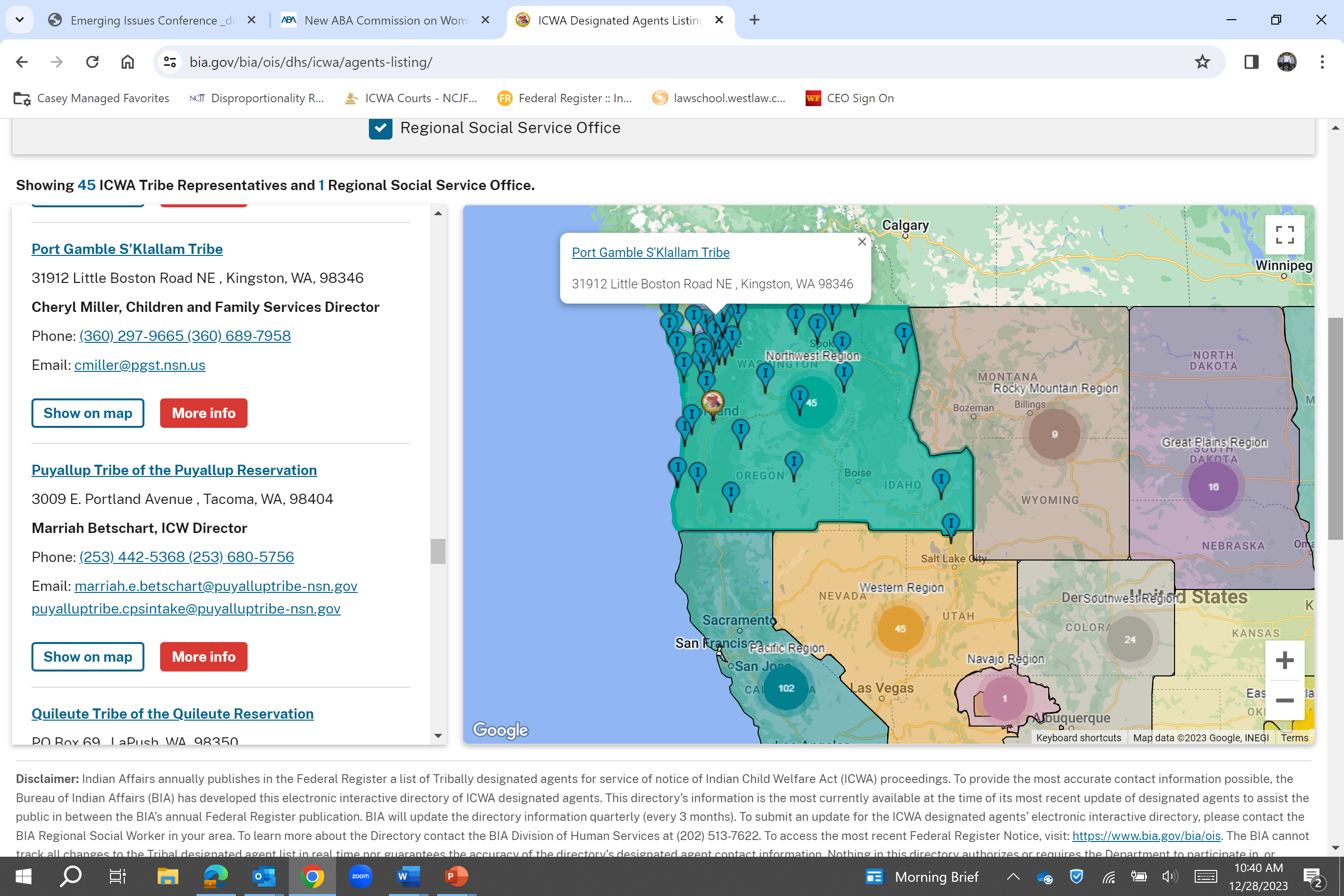 https://www.bia.gov/bia/ois/dhs/icwa/agents-listing/
How are decisions made about transfer - intervening – monitoring?
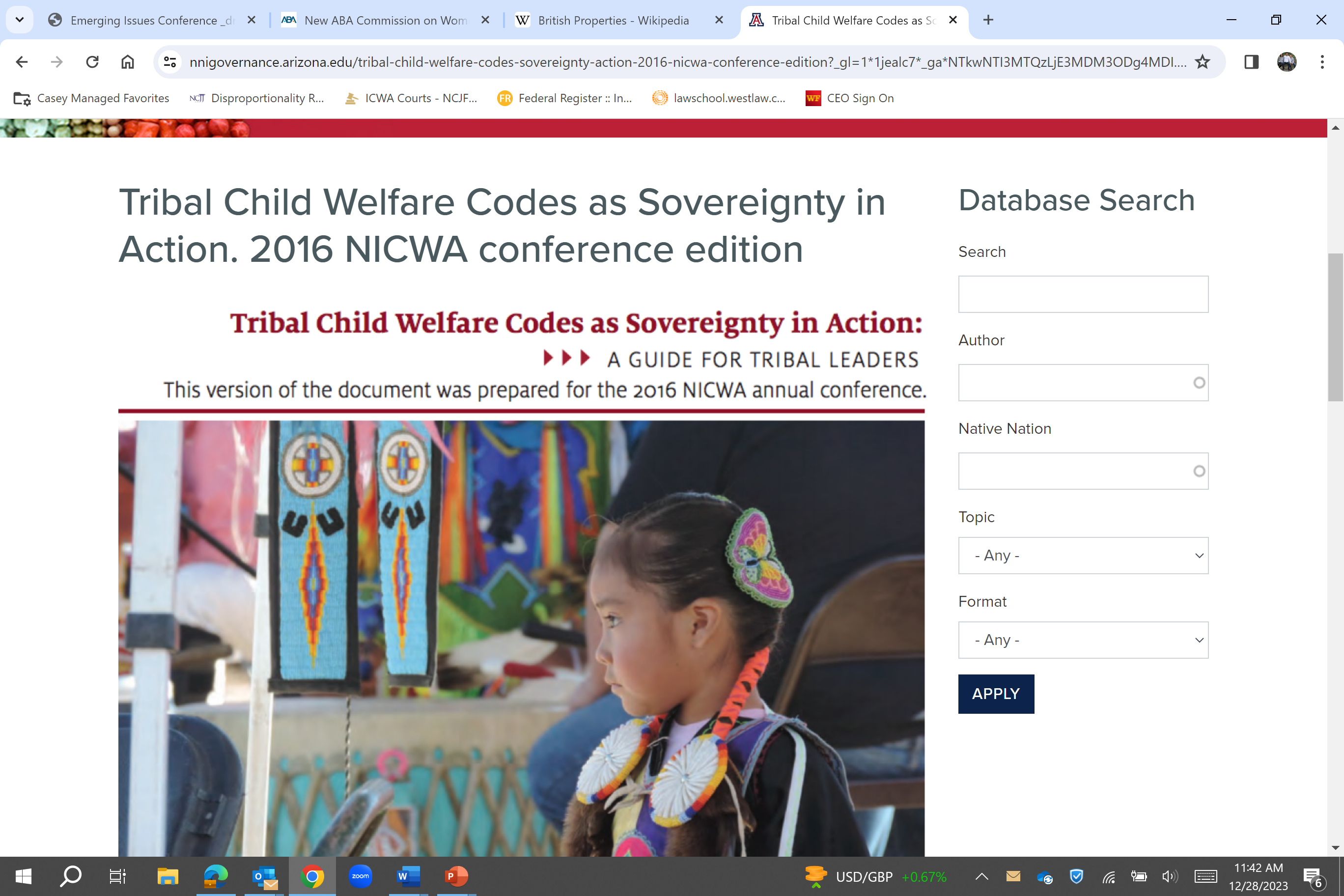 Possible considerations:
* Tribal service array? (e.g. autism services/support or residential treatment)
* Family Finding? 
(i.e. Placement Preferences only 30% of Tribal codes specify)
* Distance from Tribe?
* Resources?
Tribal Child Dependency Types of Jurisdiction
ICWA Rights Considerations:
§ 1919 agreements (Or IGA/MOU/MOA)
 Legal Representation? Social Work?
 QEW Pushback on Active Efforts finding
 Family Finding?
 Safety Planning (Accessing: Safety Threat (evidence); Vulnerability; & Protective Factors)
Legal ProcessAvoid unnecessary removal, overly long stays in foster care, and trauma to families.
Safety Planning: Other options Protective Supervised Services
Gold standard representation: 
Cultural humility, motivation interviewing
Qualified Expert Witness: 1) serious physicial and emotional damage to the child; 2) cultural context of child rearing.
Active Efforts to finalize a permanency plan (concurrent planning)
Active Efforts to prevent removal and Placement Preferences
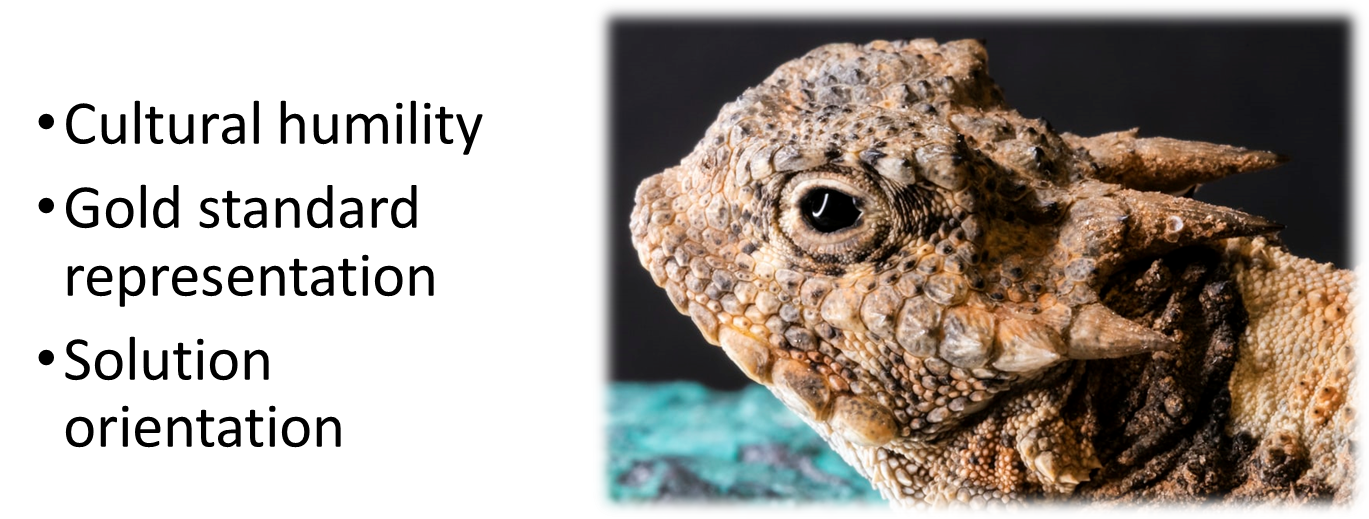